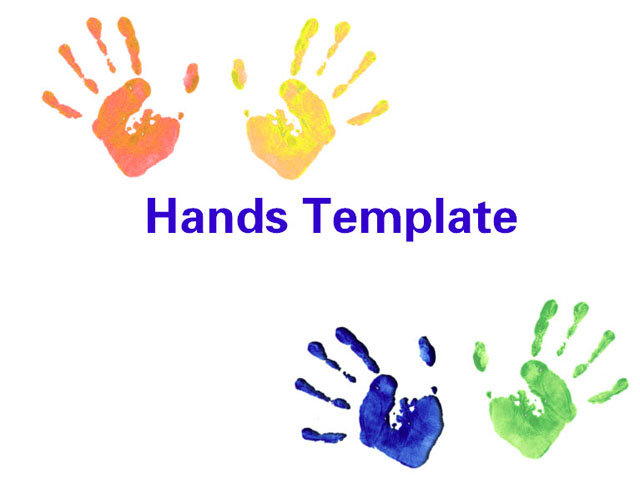 为元旦演出做道具
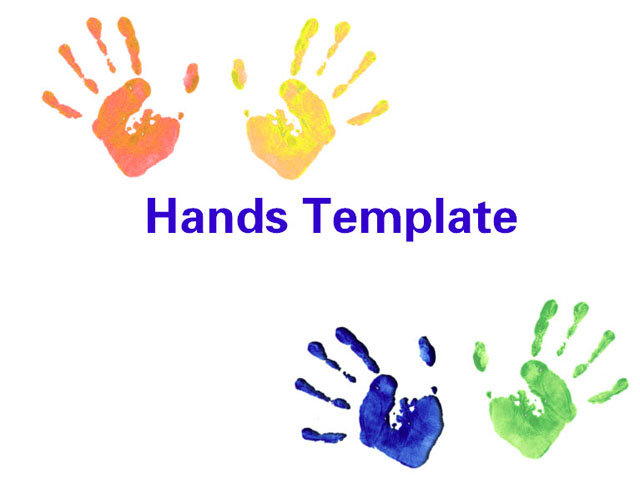 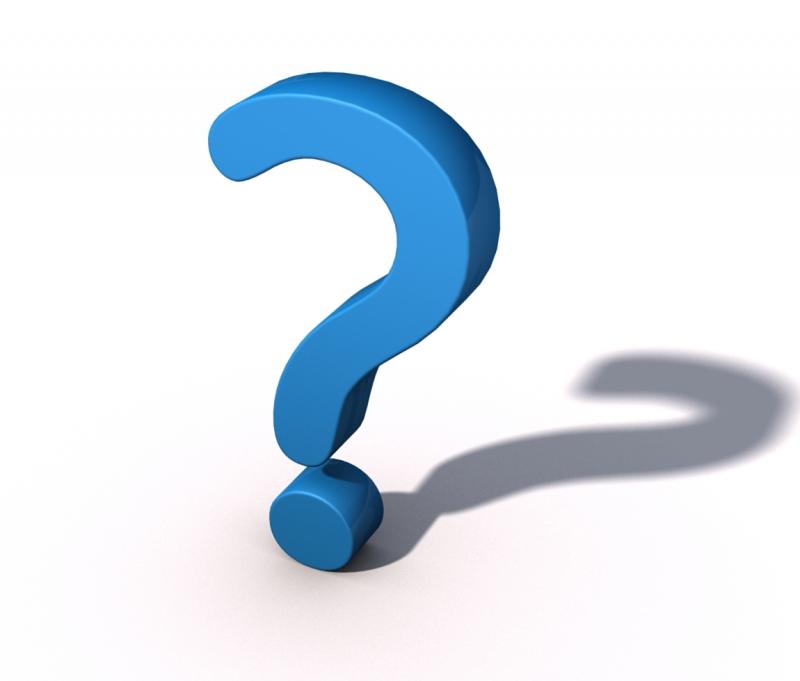 我们都需要做什么
舞台背景
演出道具
课本剧服装
T台秀服装
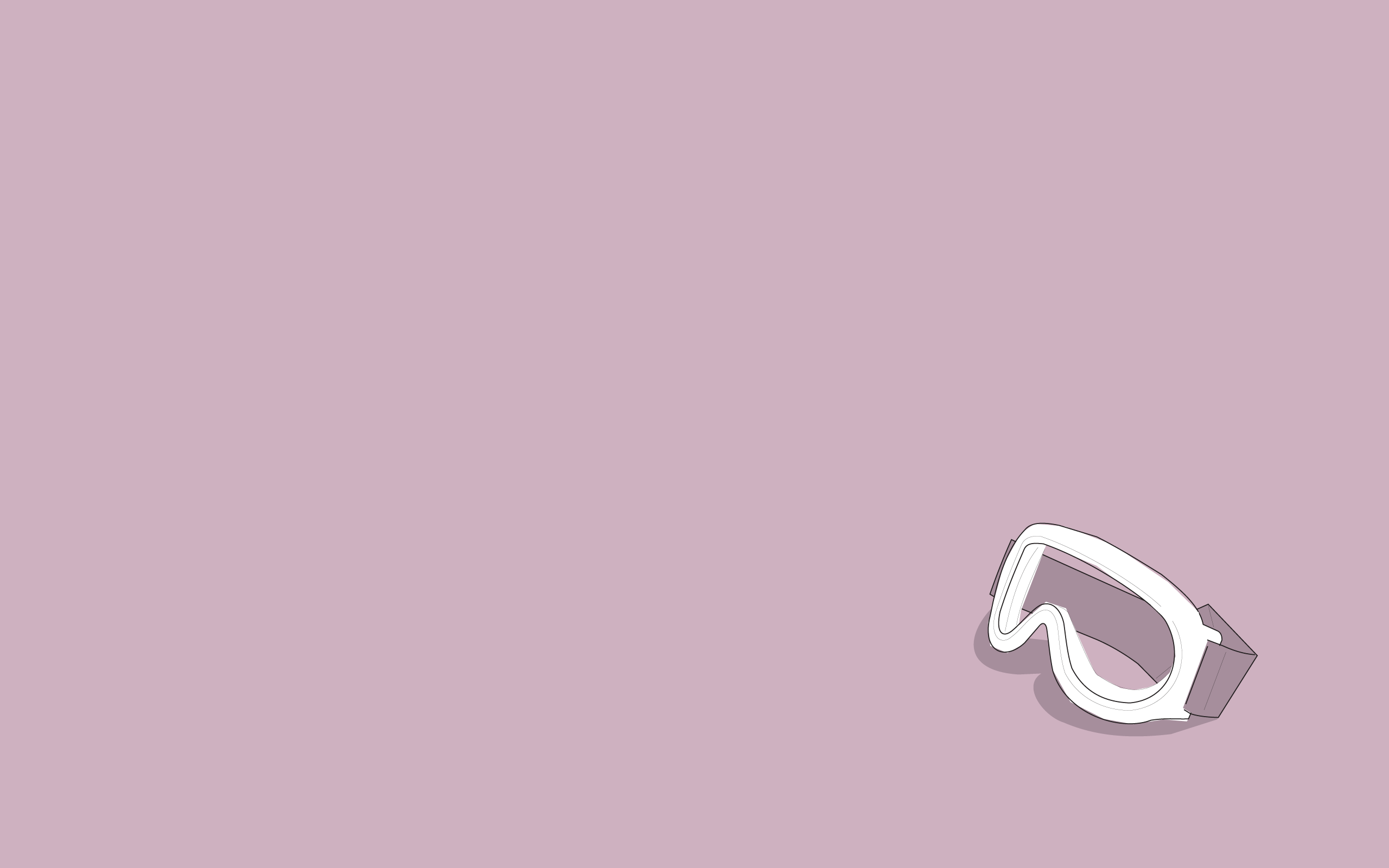 以道具小刺猬为例
想要制作小刺猬道具我们需要准备哪些东西？
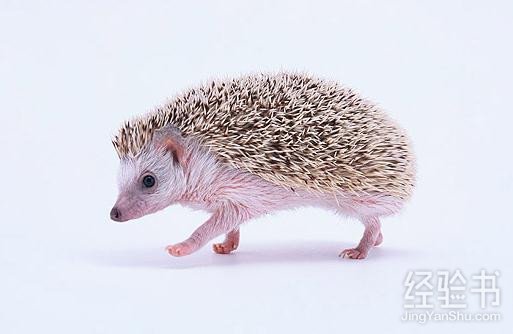 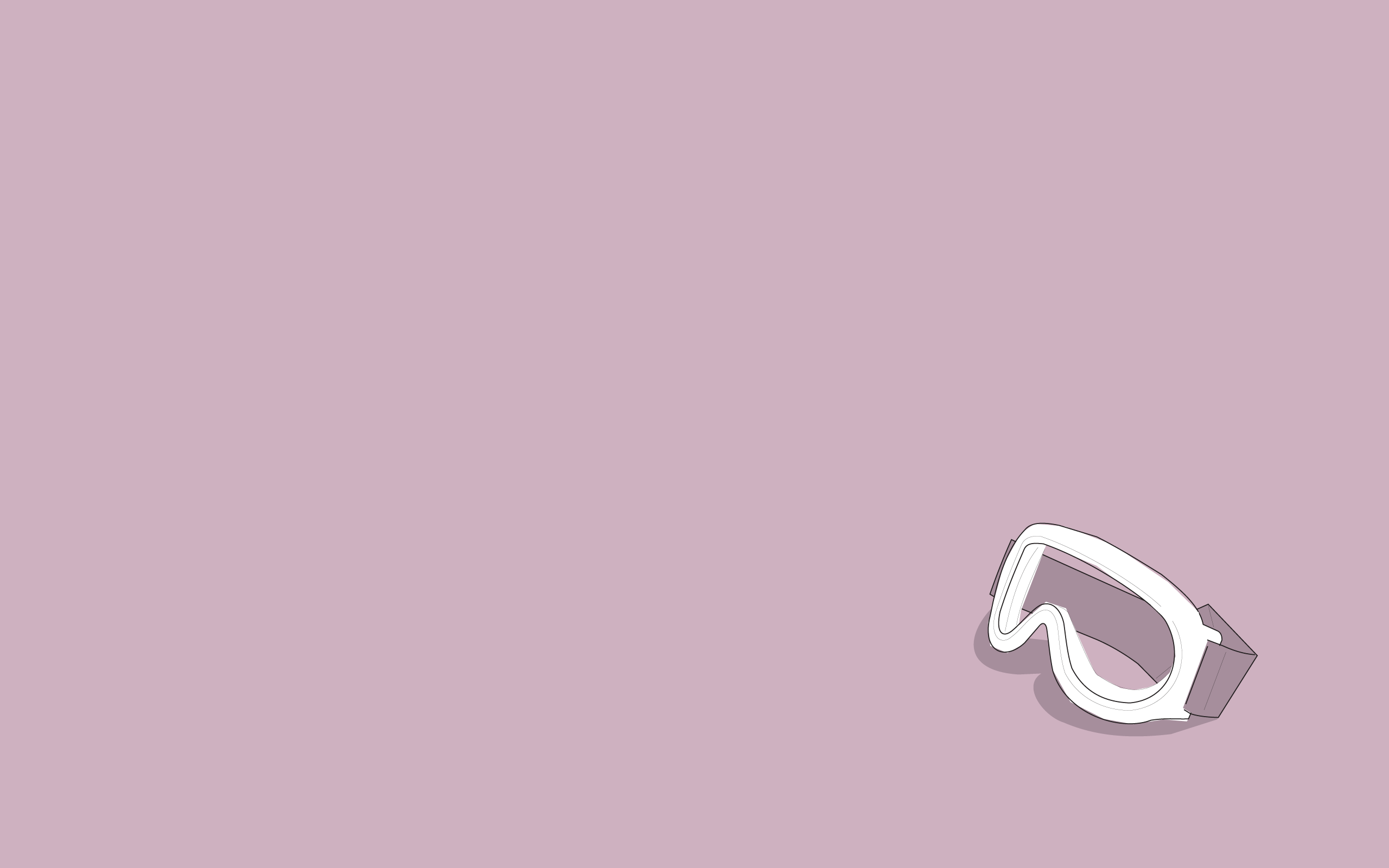 1、头脑风暴——做什么风格的小刺猬？
                               立体的还是平面的？
                               小刺猬放在舞台的什么位置？
2、我需要准备什么材料？ 
      彩纸？剪刀？双面胶？···
3、刺猬的特点是什么？很多尖尖的刺。
       这些刺怎么表现出来？可以见很多尖尖的三角形。
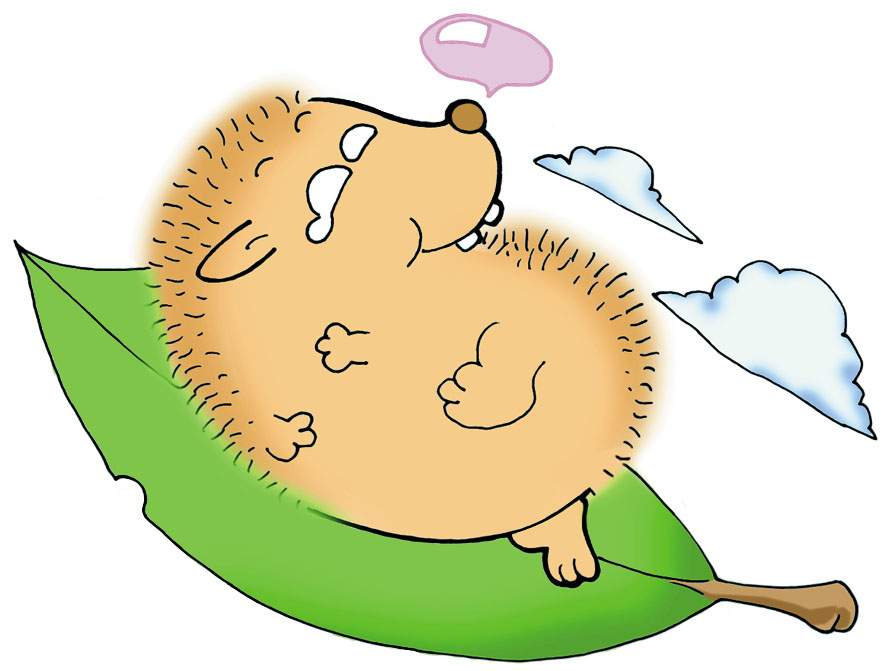 开始制作
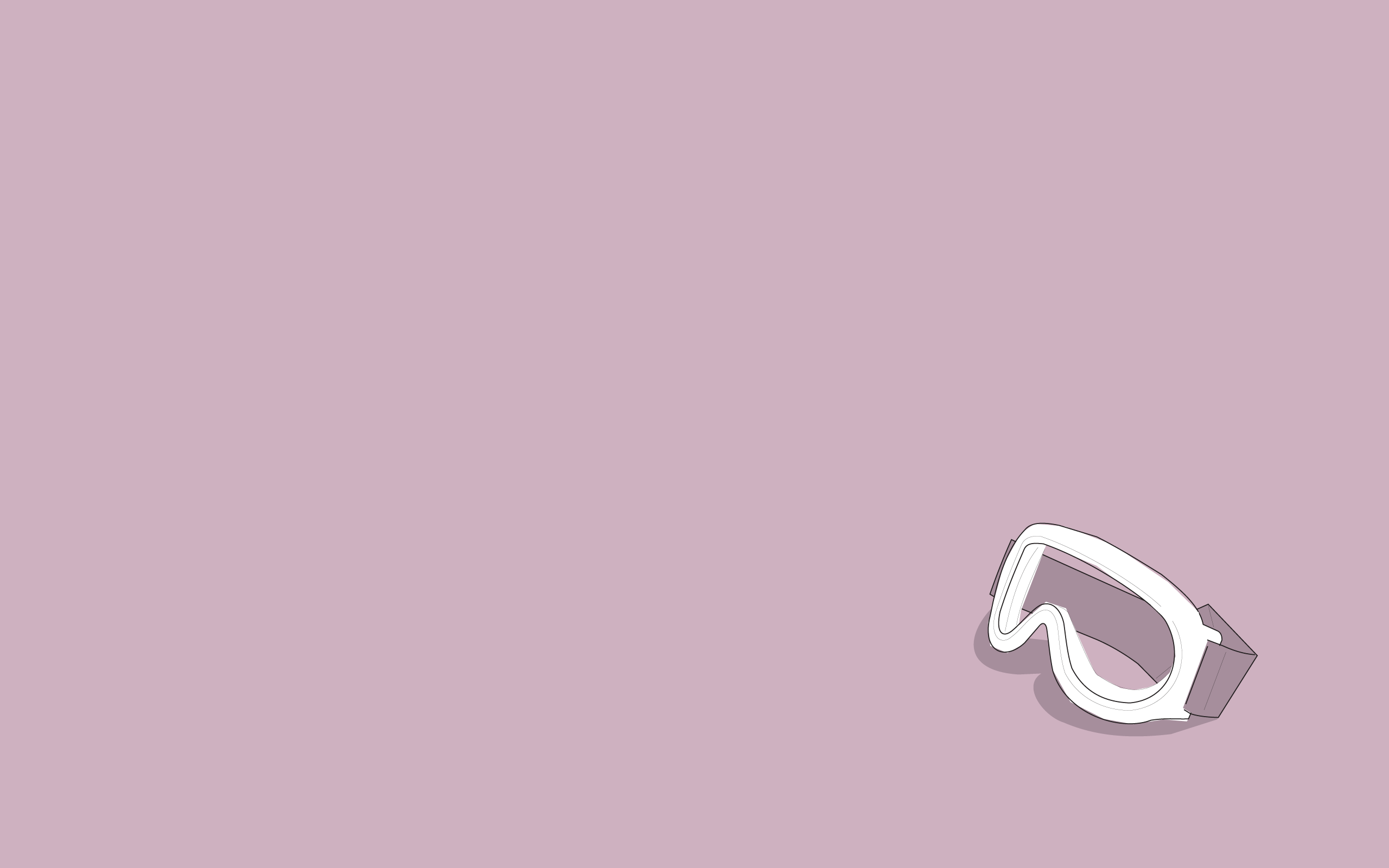 确定造型——立体刺猬
确定材料——卡纸、彩纸、剪刀、双面胶
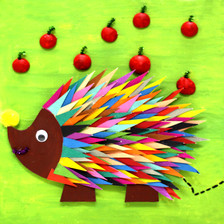